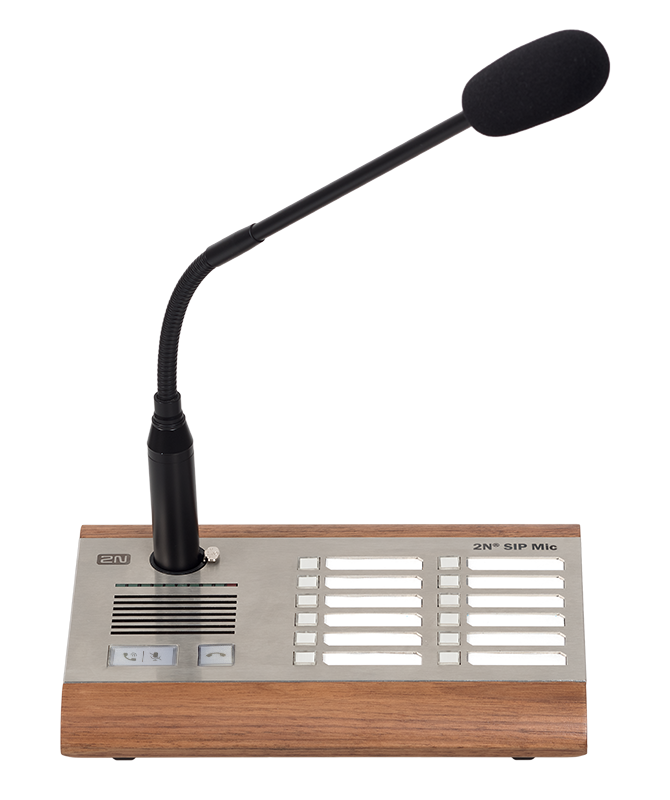 2N® SIP Mic
SIP Based Microphone Console
2N® SIP Mic
VERTICALS
Office
Transportation
Education
Healthcare
Government
Retail
2N® SIP Mic
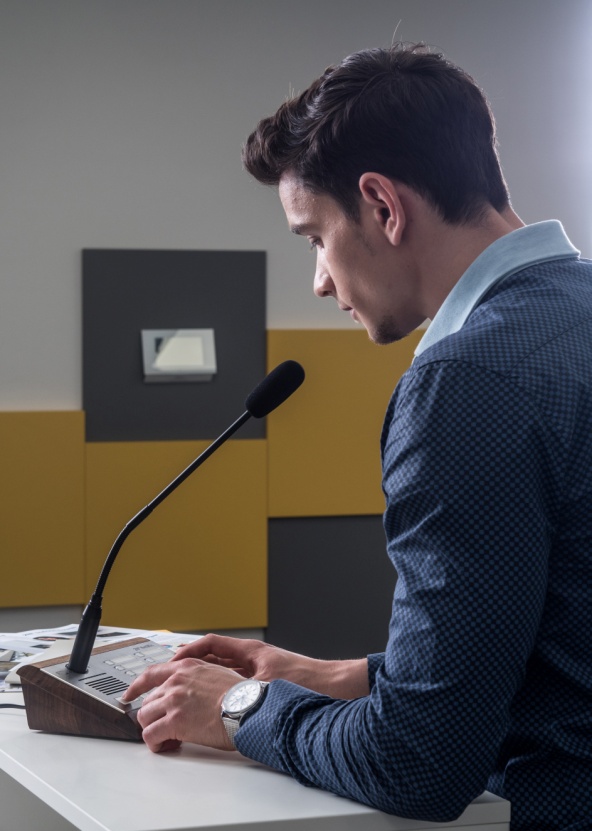 Server-less paging to up to 12 zones
multicast technology used
 paging up to 12 zones
 no server needed
 console and speakers connected in LAN
[Speaker Notes: By using multicast technology and sophisticated controlling mechanisms console enables paging to up to 12 zones by simple push of a button.

There is no server needed for so installation is straight forward only console and speakers connected in LAN.]
2N® SIP Mic
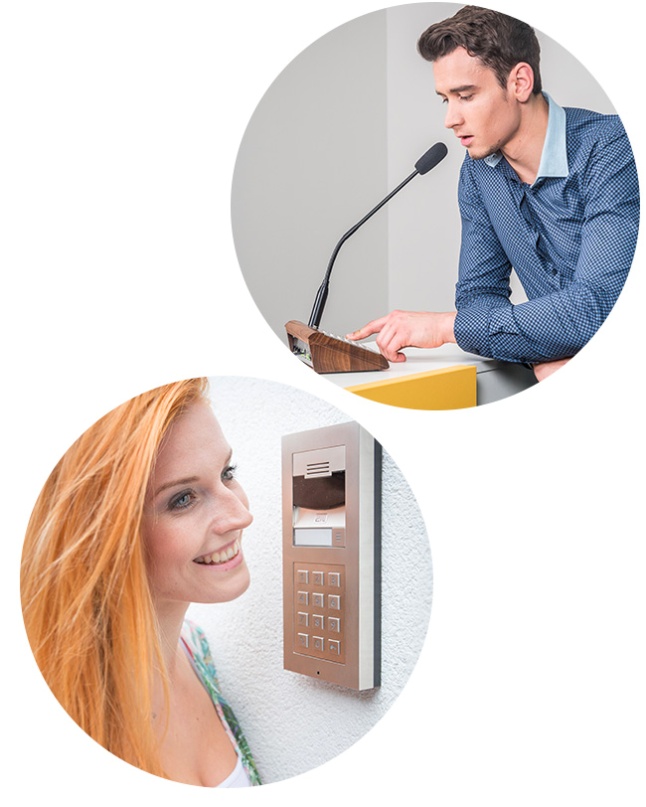 Two-way communication
inbuilt speaker
 possibility to establish SIP call with
  2N IP intercom
 console for communication in
  security applications
[Speaker Notes: SIP protocol was made to communicate and that is what 2N® SIP Mic can do as well. Inbuilt speaker enables users to establish SIP call with 2N IP intercoms and use it as a console for communication in security applications, where simple and powerful interface is needed.]
2N® SIP Mic
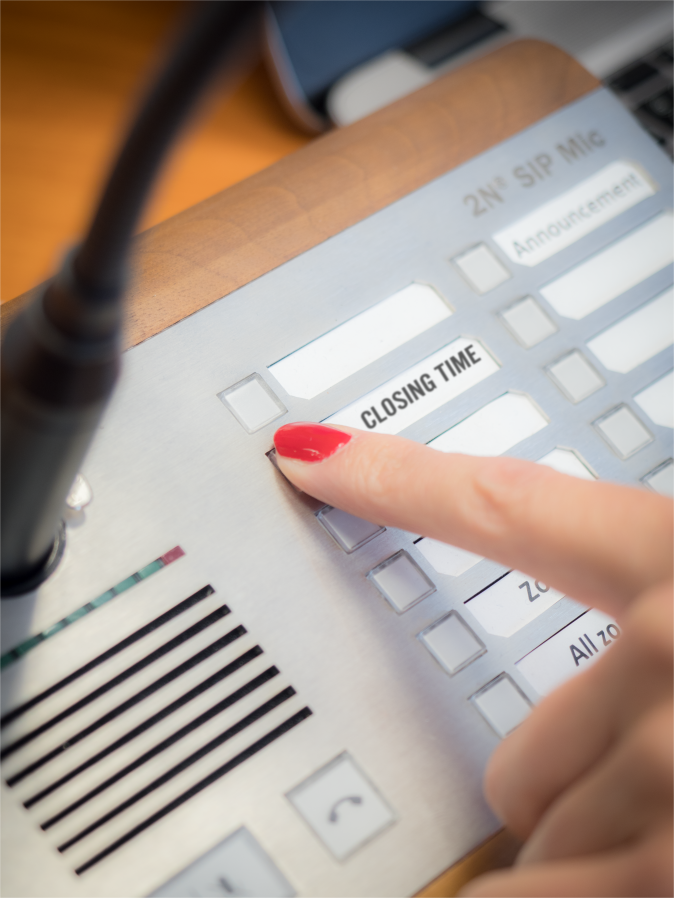 Pre-recorded announcements
storing pre-recorded messages
 replay by push of a button
 announcements to designated zones
 suitable for sites where the same
  messages are needed
[Speaker Notes: Installations like shopping malls where a few same messages are played many times. SIP Mic enables to store pre-recorded messages that can be played by simple push of a button to designated zones.]
2N® SIP Mic
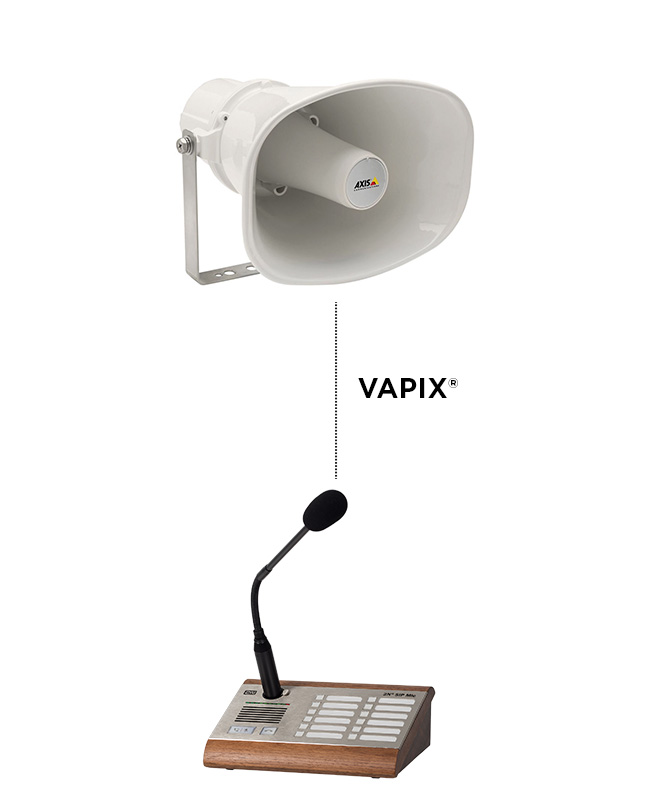 Integration with Axis
Axis VAPIX® support
 paging into Axis cameras and speakers
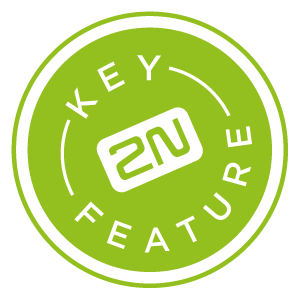 [Speaker Notes: Axis Vapix® Support for paging into Axis cameras and speakers.]
2N® SIP Mic
CONNECTION TOPOLOGY
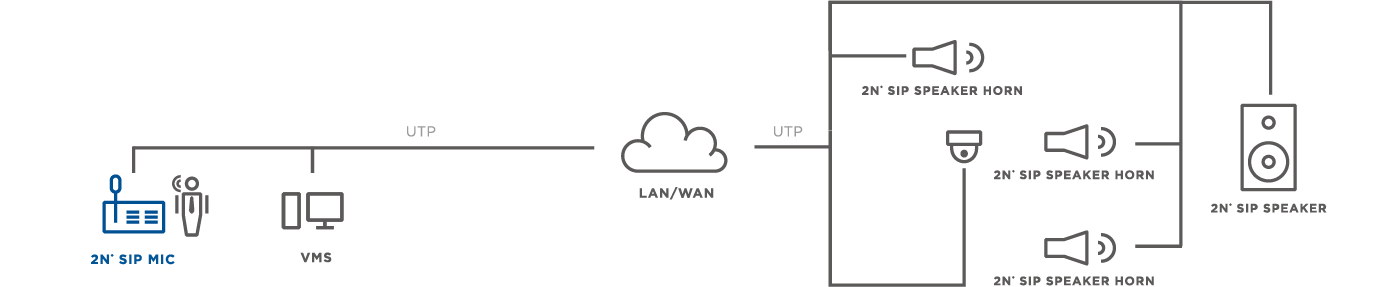 2N® SIP Mic
INTEGRATION WITH 3RD PARTY PRODUCTS
any  PBX with SIP 2.0 support
Axis Communications
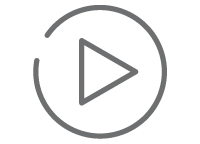 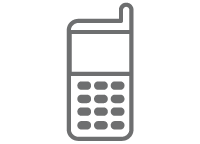 TELEPHONY
VIDEO MANAGEMENT SYSTEMS
2N® SIP Mic
ACCESSORIES
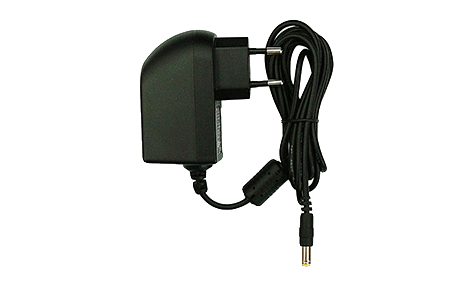 2N IP Audio Power Supply
914102E/GB/US
2N® SIP Mic
Technical Specification
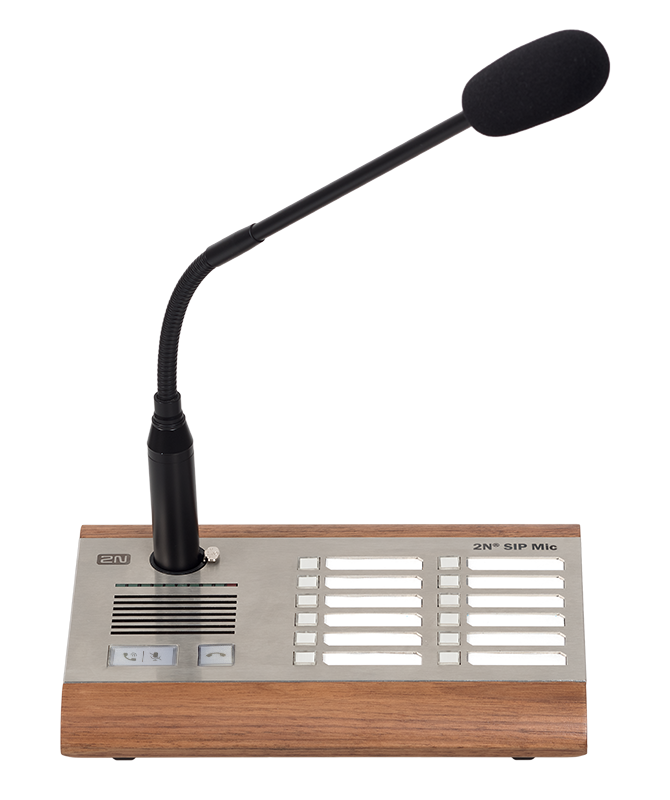 Audio stream: SIP2.0, RTP multicast, VAPIX®
Audio codecs: G.711u, G.722
Speakers: 2 build-in, stereo, power output 2x1W
Headphone output: 3.5 mm jack, stereo, power output 2x30 mW, min. load impedance of 16 Ohm, DR. 101 dB, THD+N -85 dB
Primary microphone input: symmetric, XLR, integrated phantom power supply 24 V, DR 88 dB, THD+N -82 dB
Power supply: 12 to 32 V, power draw max. 1 A
PoE to 802.3af standard